শুভেচ্ছা
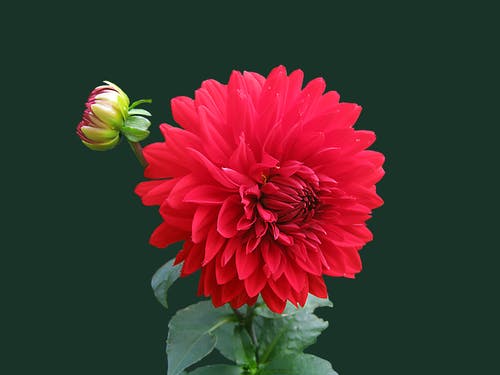 ‡gvt gqbvj †nv‡mb
mnKvix wkÿK(AvBwmwU)
BwjqUMÄ iv. we. D”P we`¨vjq|
`vD`Kvw›`, Kzwgjøv|
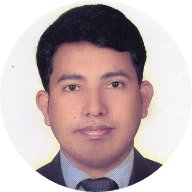 বিষয়ঃ হিসাববিজ্ঞান 
শ্রেণিঃ 9ম – ১০
অধ্যায় : নবম 
পাঠ শিরোনাম – রেওয়ামিল 
সময় : 5০ মিনিট
রেওয়ামিল
এই পাঠ শেষে শিক্ষার্থীরা...
ক) রেওয়ামিল কাকে বলে বলতে পারবে,
(খ) রেওয়ামিলের “ছক”আঁকতে পারবে,
(গ) লেনদেনের ডেবিট ও ক্রেডিট পার্শ্ব নির্ণয় করতে পারবে
ব্যবসায়ের  লাভ  ক্ষতি  ও  আর্থিক  অবস্থা  নির্ণয়ের পূর্বে খতিয়ানের  হিসাব গুলোর গাণিতিক  নির্ভুলতা  যাচাই  করার  জন্য কোন  নির্দিষ্ট  দিনে  এক  খানা পৃথক  খাতায়  বা  কাগজে  সকল  হিসাবের  উদ্বৃত্ত  গুলোকে  ডেবিট ও ক্রেডিট  এই  দুই  ভাগে  বিভক্ত  করে যে বিবরণী  প্রস্তুত  করা  হয়  তাহাকে  রেওয়ামিল  বলে।
১।লেনদেন শনাক্তকরণ
২।লেনদেন বিশ্লেষণ
১০। হিসাব পরবর্তী রেওয়ামিল
৩। জাবেদা
৯।সমাপনী দাখিলা
হিসাবচক্র
৪।খতিয়ান
৮।আর্থিক বিবরণী
৫। রেওয়ামিল
৭।কার্যপত্র প্রস্তুত
৬।সমন্বয় দাখিলা
প্রতিষ্ঠানের নাম…….
রেওয়ামিল
……..সালের……তারিখের……
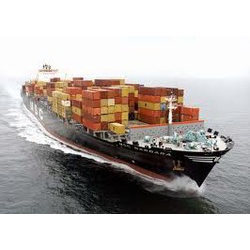 পণ্য আমদানির জাহাজ ভাড়া
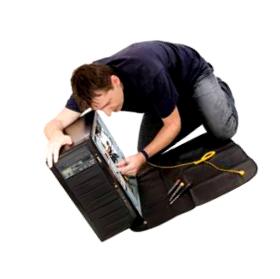 অফিস সরঞ্জমের মেরামত
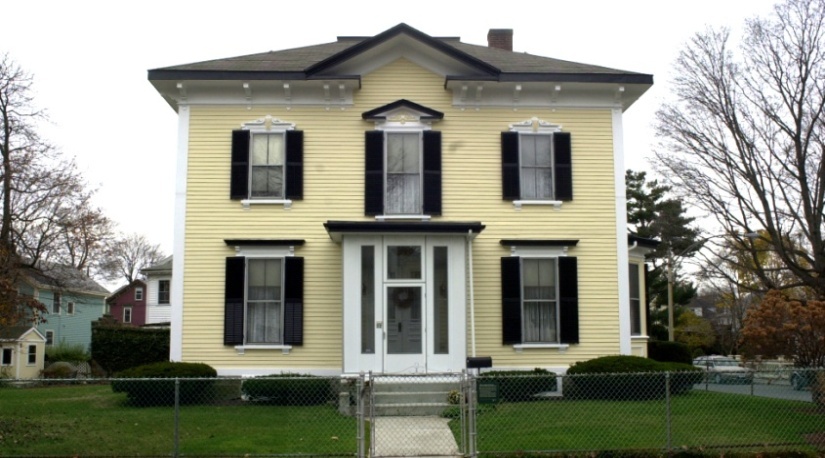 দালান কোটা
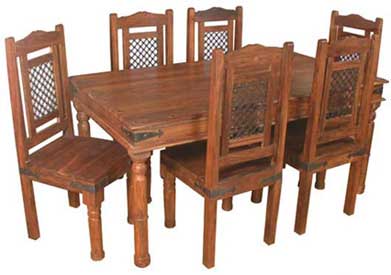 আসবাবপত্র
একক কাজ
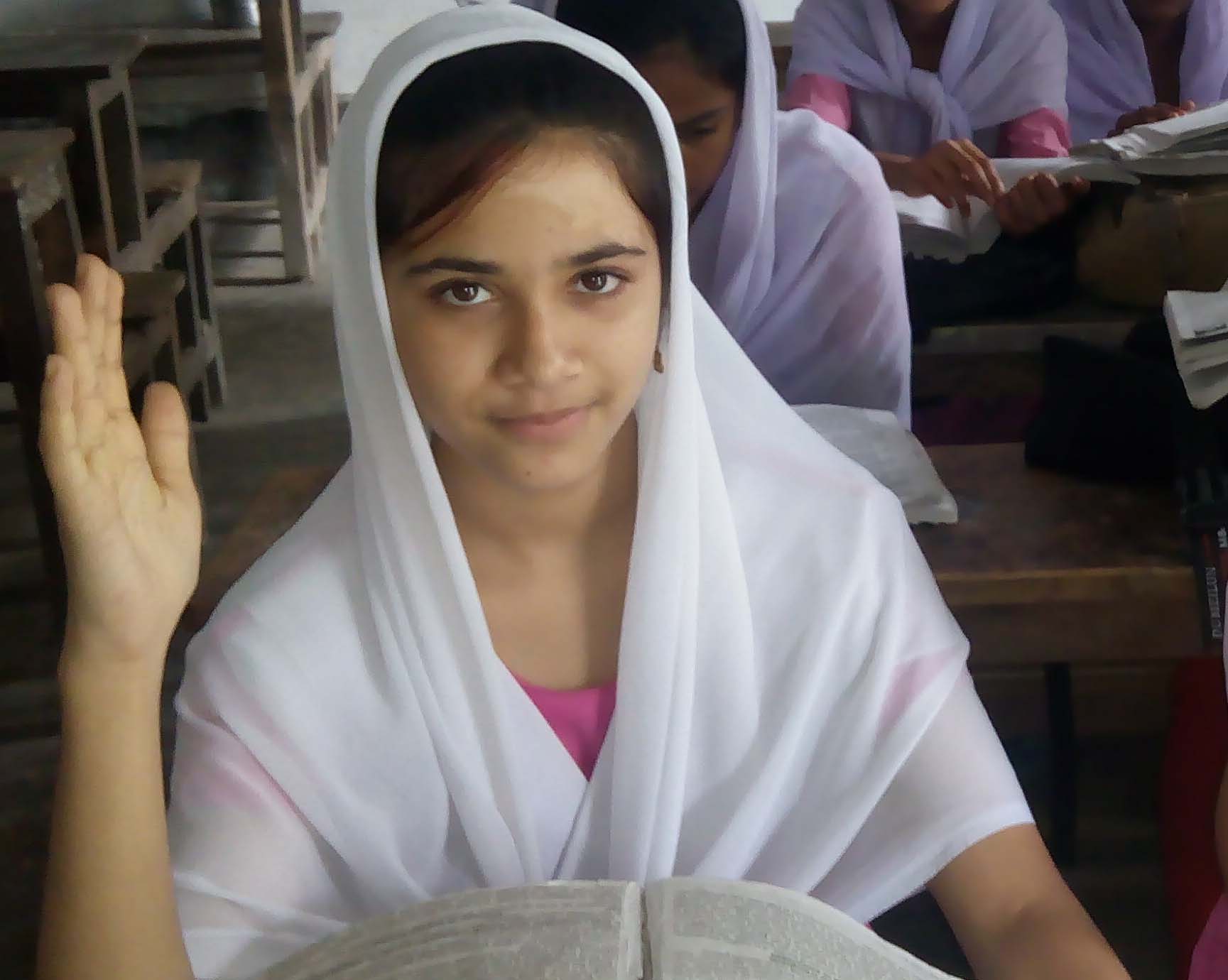 রেওয়ামিল কাকে বলে?
 রেওয়ামিলে দালানকোঠা কোন দিকে বসে?
মালিকানাস্বত্ব
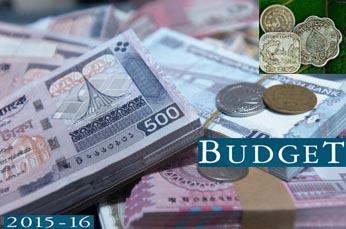 ১।মালিক কতৃক প্রদত্ত মূলধন,
২।অতিরিক্ত মূলধন,
৩।মূলধনের সুদ,
৪।নগদ উত্তোলন,
৫।পণ্য উত্তোলন ইত্যাদি।
আয় সমুহ
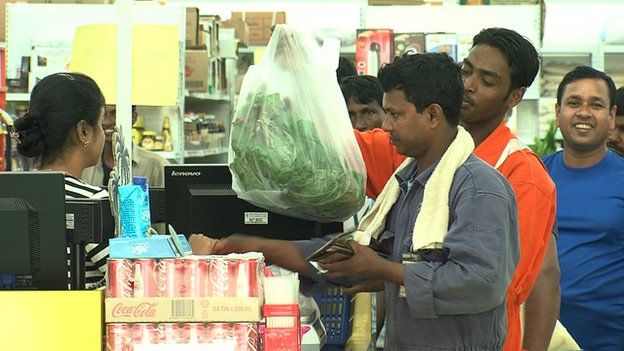 পণ্য বিক্রয়
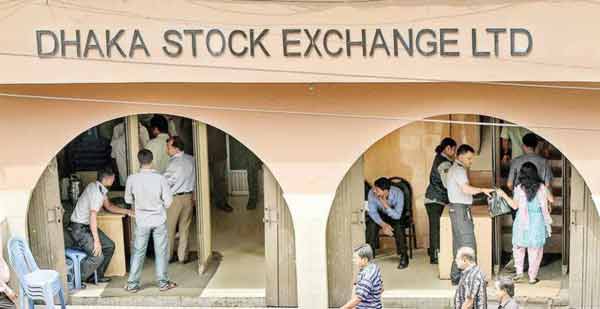 বিনিয়োগ থেকে সুদ প্রাপ্তি
দায় সমূহ
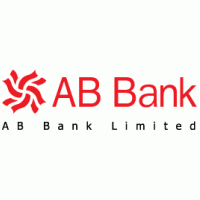 ১। ব্যাংক ঋণ,
২। পাওনা ধার,
৩। প্রদেয় নোট,
ওহী এর 
রেওয়ামিল
২০১৮ সালের ৩১শে ডিসেঃ তারিখের
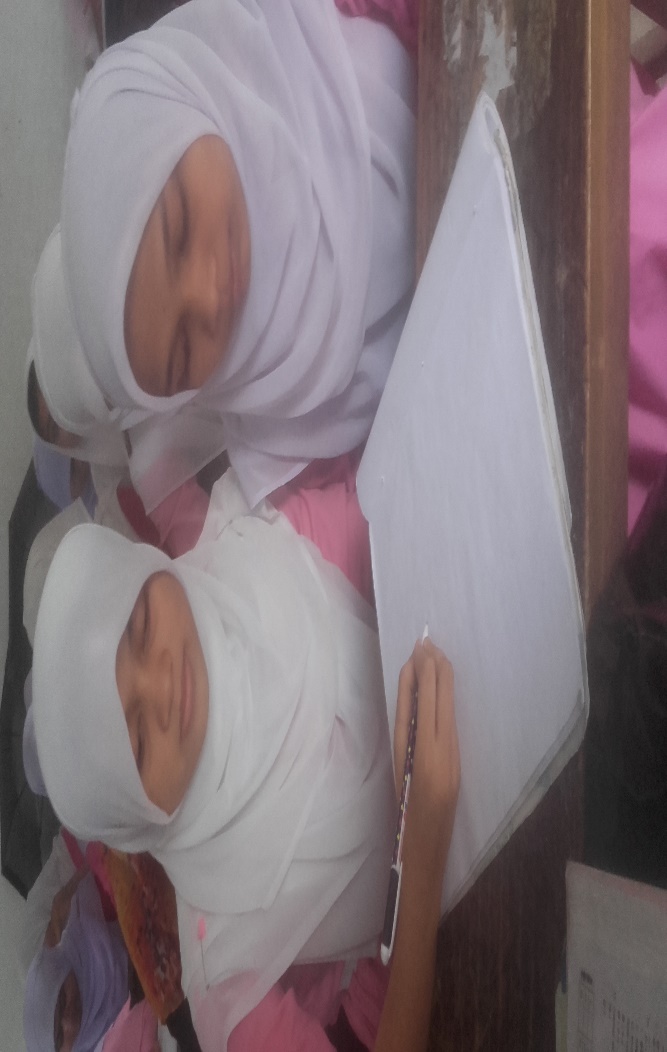 জোড়ায়  কাজ
রেওয়ামিলে বসে যে কোন ৫টি ডেবিট ও ক্রেডিট হিসাবের নাম লিখ ।
রেওয়ামিলের “ছক” খাতায় আঁক ।
দলীয় কাজ
প্রদর্শিত রেওয়ামিলের “ছক” অনুযায়ী নিম্নোক্ত হিসাব গুলো দিয়ে একটি রেওয়ামিল প্রস্তুত কর…
১। হাতে নগদ হিসাব.. ৫,০০০ টাকা।      ২। বেতন খরচ হিসাব ২০,০০০ টাকা।             
৩। মূলধন হিসাব..১,০০,০০০ টাকা।    ৪। পাওনাদার হিসাব..২০,০০০টাকা।
৫।বিক্রয় হিসাব..১,৮০,০০০ টাকা।  ৬। মজুরি হিসাব..৫,০০০ টাকা।
৭। দেনাদার হিসাব, ৩০,০০০ টাকা।    ৮।  ভূমি ও দালানকোঠা হিঃ..১,৯০,০০০ টাকা।
মূল্যায়ন
১। রেওয়ামিলের কয়টি ঘর ?
২। রেওয়ামিল কখন তৈরি করা হয় ?
৩। মূলধন রেওয়ামিলে কোন দিকে বসে ?
৪। রেওয়ামিলের ক্রেডিট পাশ্বে বসে ৪ টি হিসাবের নাম লিখ ।
বাড়ির কাজ
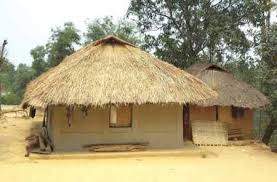 ১ ক্রয় হিসাব  ১,২০,০০০ টাকা ২. কপিরাইট ২০,০০০ টাকা 
       ৩.বেতন হিসাব ২০,০০০টাকা  ৪.অবচয় ১০,০০০ টাকা
  ৫.বিজ্ঞাপন হিসাব ১০,০০০ টাকা ৬. পাওনাদার ৫০,০০০ টাকা ৭.    বিক্রয় ১,০০,০০০ টাকা ৮. ব্যাংক জমাতিরিক্ত ৩০,০০০ টাকা ।
উপরোক্ত তথ্য গুলো ব্যবহার করে একটি রেওয়ামিল তৈরি কর ।
ধন্যবাদ
Plant more trees and save the earth.
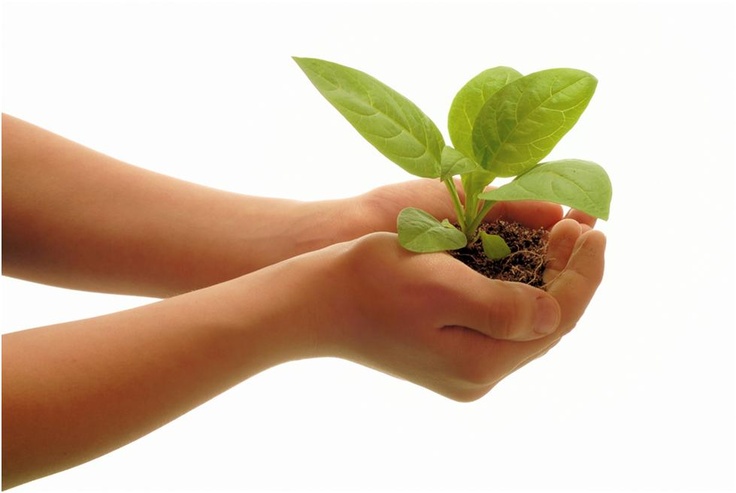 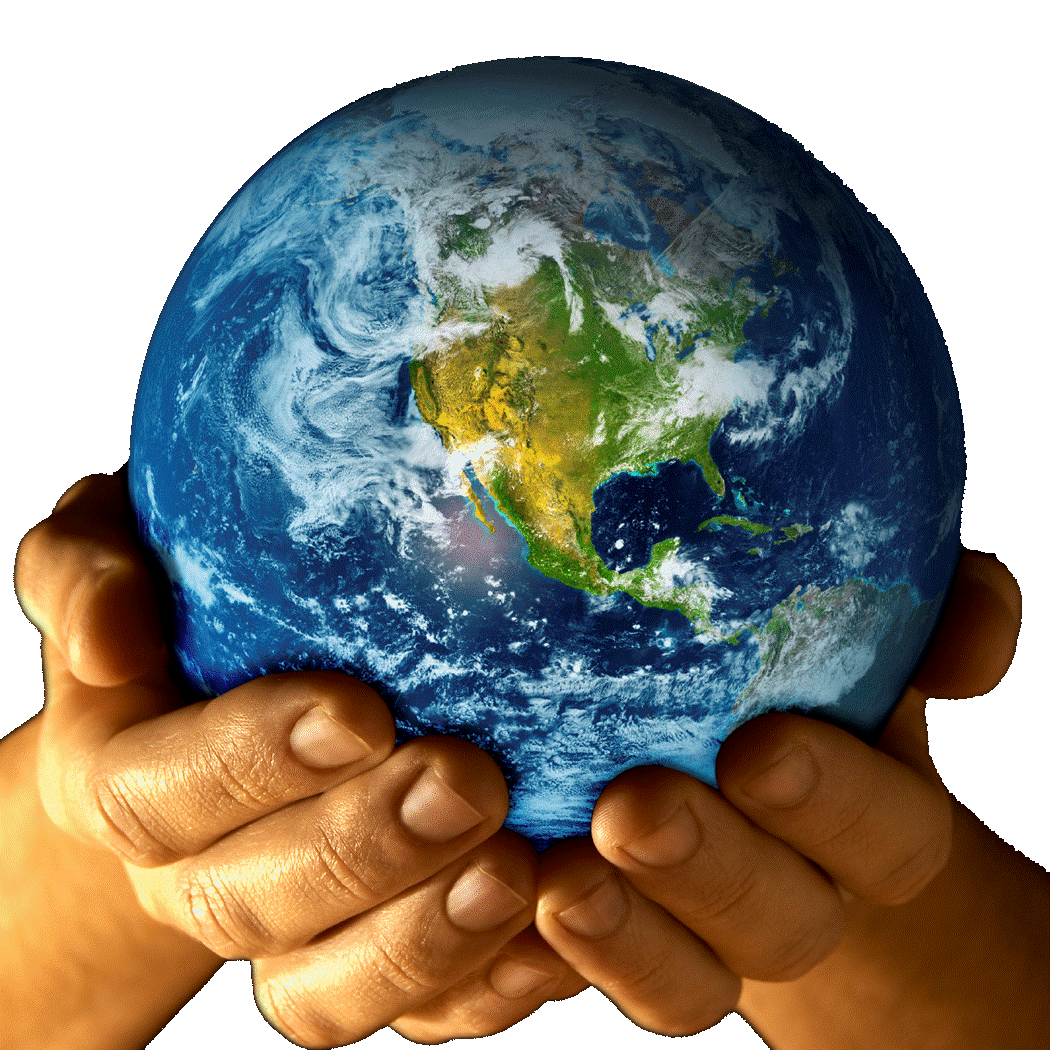 Thank you all